Fig. 4 N-glycan processing and recognition by the lectins in the ER. (A) N-glycan processing and recognition in S. ...
Glycobiology, Volume 20, Issue 6, June 2010, Pages 651–660, https://doi.org/10.1093/glycob/cwq013
The content of this slide may be subject to copyright: please see the slide notes for details.
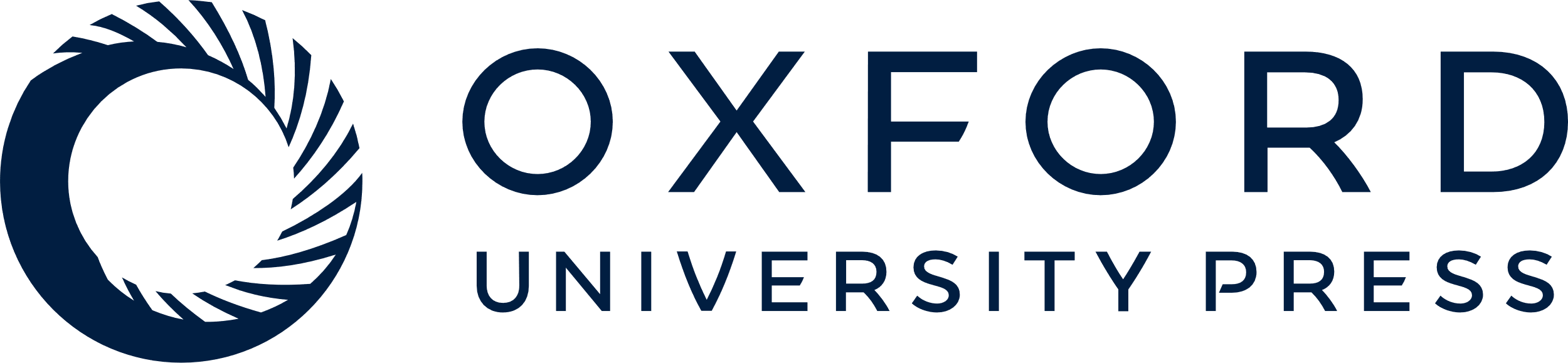 [Speaker Notes: Fig. 4 N-glycan processing and recognition by the lectins in the ER. (A) N-glycan processing and recognition in S. cerevisiae. Glucose residues from the G3M9 oligosaccharide attached to nascent polypeptides are sequentially processed by glucosidases I and II. Monoglucosylated N-linked oligosaccharide is recognized by Cne1p, the yeast homologue of calnexin. The terminal mannose on the middle branch of the N-glycan is trimmed by ER α1,2-mannosidase, generating M8B. Subsequently, Htm1p/Mnl1p processes the α1,2-mannose on the C branch of N-glycan to create M7A, which is then recognized by Yos9p as a degradation signal. Isomers of M8 and M7 are indicated in the inset. (B) N-glycan processing and recognition in mammals. Calnexin and calreticulin bind to monoglucosylated N-glycans and assist in the folding of glycoproteins. These lectins dissociate from the glycoprotein upon removal of the terminal glucose on monoglucosylated N-glycans by glucosidase II. In mammals, UDP-glucose:glycoprotein glucosyltransferase (UGGT), which is absent from the yeast genome, adds a glucose back onto the N-glycan if the glycoprotein has still not acquired the native conformation, thus forming the calnexin/calreticulin or monoglucose cycle. ER ManI generates M8B, followed by further mannose trimming to produce M7A, M6 and M5 N-glycans, which are recognized by OS-9. The candidate α1,2-mannosidases responsible for this process include EDEM3, ER ManI concentrated in the ER quality control compartment (ERQC), and Golgi α1,2-mannosidases for the ERAD substrates that may recycle between the ER and Golgi prior to degradation.


Unless provided in the caption above, the following copyright applies to the content of this slide: © Oxford University Press 2010]